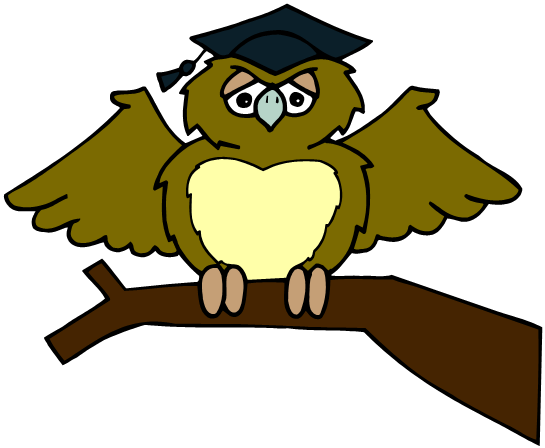 ZÁKLADNÍ ŠKOLA OLOMOUCpříspěvková organizaceMOZARTOVA 48, 779 00 OLOMOUCtel.: 585 427 142, 775 116 442; fax: 585 422 713 email: kundrum@centrum.cz; www.zs-mozartova.cz
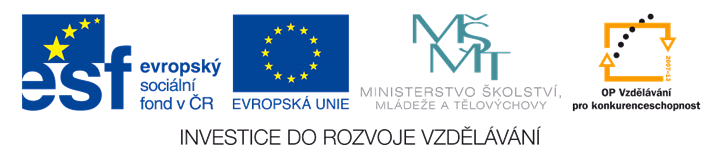 Projekt: ŠKOLA RADOSTI, ŠKOLA KVALITY 
Registrační číslo projektu: CZ.1.07/1.4.00/21.3688
EU PENÍZE ŠKOLÁM

Operační program Vzdělávání pro konkurenceschopnost
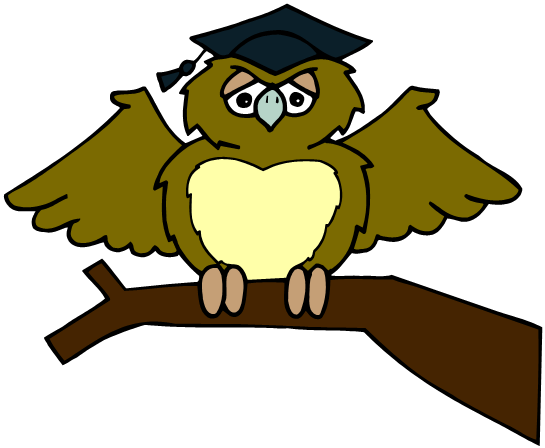 ZÁKLADNÍ ŠKOLA OLOMOUCpříspěvková organizaceMOZARTOVA 48, 779 00 OLOMOUCtel.: 585 427 142, 775 116 442; fax: 585 422 713 email: kundrum@centrum.cz; www.zs-mozartova.cz
SLOVO
BEZ CITOVÉHO ZABARVENÍ
S CITOVÝM ZABARVENÍM
NEUTRÁLNÍ
LICHOTNÁ
HANLIVÁ
VYJADŘUJÍ ZÁPORNÝ CITOVÝ VZTAH
VYJADŘUJÍ KLADNÝ CITOVÝ VZTAH
ZVLÁŠTĚ SLOVA ZDROBNĚLÁ
[Speaker Notes: Hypertextové odkazy – BEZ CITOVÉHO ZABARVENÍ, S CITOVÝM ZABARVENÍM]
BEZ CITOVÉHO ZABARVENÍ
většina slov je bez citového zabarvení
jsou to slova __________
neutrální
květák
jíst
dům
spát
Eva
[Speaker Notes: Hypertextový odkaz – šipka na slide 3]
S CITOVÝM ZABARVENÍM
slova _________ = _______ vztah
lichotná
kladný
pejsek
papání
Evička
spinkat
slova _________ = _______ vztah
hanlivá
záporný
Evina
psisko
chrnět
pracky
[Speaker Notes: Podle příkladů vyvodíme, zda jde o slova lichotivá či hanlivá a doplníme, jaký vztah vyjadřují.]
Rozhodni, které slovo je s citovým zabarvením a které je neutrální
ZABARVENÁ
NEUTRÁLNÍ
JABLKO
PTÁČEK
KNIHA
ŽELVA
JOSEF
BARVIČKA
VLASTIK
KVĚT
PAPÁNÍ
ČUČET
[Speaker Notes: Určovat po řádku – jablko, ptáček, kniha, želva,…
Kliknutím se slovo samo zařadí do správného sloupečku.
K daným slovům vymyslet slovo citově zabarvené či neutrální.]
Rozliš slova lichotná a hanlivá
hotel
hulit
zeleňoučká
dovča
ponožka
ňufat
kanárek
bumbat
méďa
rádio
ségra
hajat
taška
barabizna
kravál
talíř
[Speaker Notes: Nejdříve hledáme pouze slova lichotivá, kliknutím zobrazíme řešení. Totéž provedeme s hanlivými slovy.]
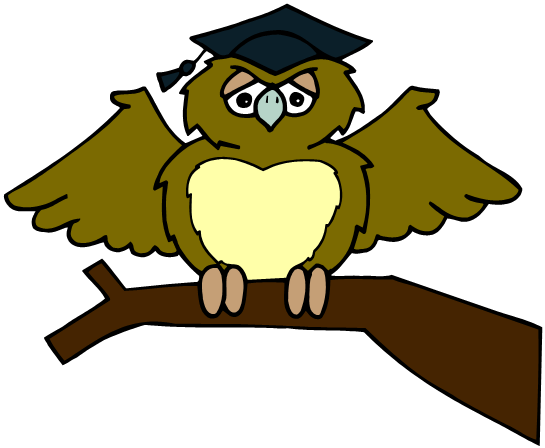 ZÁKLADNÍ ŠKOLA OLOMOUCpříspěvková organizaceMOZARTOVA 48, 779 00 OLOMOUCtel.: 585 427 142, 775 116 442; fax: 585 422 713 email: kundrum@centrum.cz; www.zs-mozartova.cz
Seznam použité literatury a pramenů:STYBLÍK, V. a kol. Český jazyk pro 4. ročník ZŠ. Praha : SPN, 2004. ISBN 80-7235-262-8. s. 16–17. STYBLÍK, V. a kol. Český jazyk pro 4. ročník ZŠ – Pracovní sešit. Praha : SPN, 2004. ISBN 80-7235-166-4. s. 5.ZIMOVÁ, L. Český jazyk v sešitech pro 1. stupeň ZŠ – O SLOVU. Praha : FORTUNA, 1993. ISBN 80-7168-010-9, s. 60-62.ZIMOVÁ, L. Český jazyk v sešitech pro 1. stupeň ZŠ – O SLOVU – pracovní sešit. Praha : FORTUNA, 1993. ISBN 80-7168-013-3, s. 26.